ＳＪ－07　名刺が入る!5色付箋メモセット
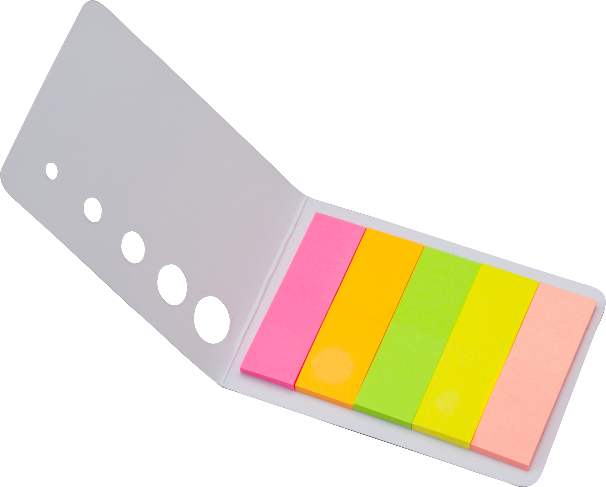 参考上代 ：55円(税別)
発送単位 ：１個～　下代30,000円未満送料別途
サイズ　　  ：約60ｘ80ｘ3ｍｍ
袋サイズ　 ：約62ｘ82ｘ3ｍｍ
個装形態 ：カードホルダー付OPP袋
個装重量　：約11g
材質　　　 ：紙
色　　　　  ：白
入数　　　 ：960個（48入ｘ20）
外箱サイズ：約470ｘ150ｘ370ｍｍ
内箱サイズ：約130ｘ90ｘ85ｍｍ
生産国　　：中国
備考　　　 ：
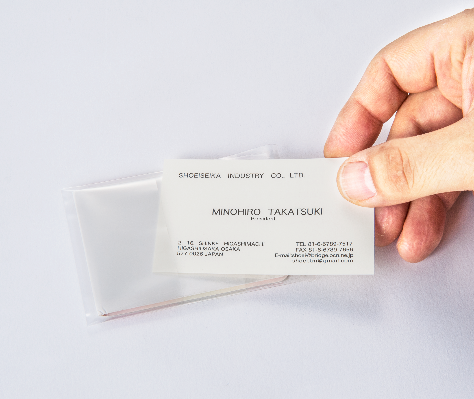 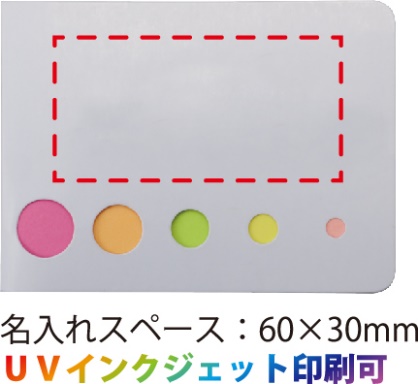 名刺が入るポケット付OPP袋。
納品後に簡単に名刺やカードが入れれます。
ノヴェルティーの定番、付箋メモ。
表紙に大きな印刷スペースでPR抜群。
OPP袋に名刺やカードが入るポケットがついているので、展示会・年末年始のご挨拶・周年記念に大活躍です。
株式会社　昭栄精化工業　　担当　高槻　箕弘

〒577-0026　東大阪市新家東町2-16

TEL　06-6789-7517　FAX　06-6789-7656
e-mail　shoei@bridge.ocn.ne.jp